Тема 3
Европейската гражданска инициатива (ЕГИ)
ДЕМОКРАЦИЯТА В ЕСВ ДЕЙСТВИЕИзразете мнението си чрез Европейската гражданскаинициатива
Етапи на ЕГИ
Намиране на още шест души от други шест държави от ЕС, за да образувате екип.
Определяне на целта и подаване на искане до Комисията за регистриране на инициативата.
Публикуване на инициативата на уебсайта.
Събиране на 1 милион подписа от поне 7 държави от ЕС до 12 месеца (онлайн или на хартия).
Събиране на проверените изявления за подкрепа.
Изпращане на инициативата до Европейската комисия.
Среща с Европейската комисия.
Публично изслушване в Европейския парламент.
Отговор от Европейската комисия.
Последващи действия от Комисията във връзка с предложените действия, ако е приложимо.
Области на действие на ЕС (избрани)
Образование, младеж и спорт 
Енергетика 
Недопускане на дискриминация 
Хуманитарна помощ 
Транспорт
Други
Селско стопанство и права на животните 
Околна среда и климат
Безопасност на храните 
Здравеопазване
Защита на потребителите 
Култура и медии
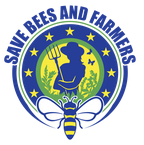 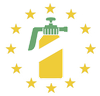 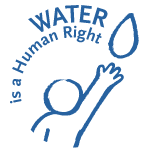 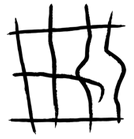 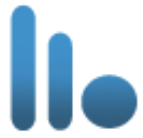 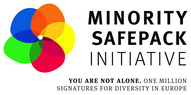 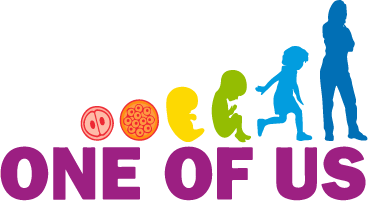 Продължаване на кампанията
Как ще привлечете вниманието на медиите?
Как ще наберете средства за кампанията си?
Какво ще направите, за да намерите партньори в 6 други държави от ЕС?
Как ще представите идеята си, за да получите подписи?